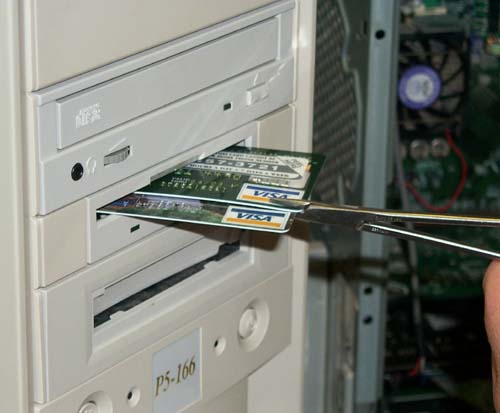 Agenda
Introduction
Payment gateways
Weaknesses
Attacks
Conclusion
Introduction
Introduction
A payment gateway is an e-commerce application service provider service that authorizes payments online. It is the equivalent of a physical point of sale terminal. Payment gateways protect credit card details by encrypting sensitive information, such as credit card numbers, to ensure that information is passed securely between the customer and the merchant and also between merchant and the payment processor.
@Wireghoul
Penetration tester
Father
Husband
Geek
Blogger
“Bad guys” have an end game:
Fraudulent transactions
Not paying for goods/services
Paying very little for goods/services

Steal credit cards
Always popular
Easy to convert into cash
Payment gateways are:
Easy to use!
Iframe shopping carts
Transaction details in url
Supports developers!
Documentation
Source code
Secure!
PCI compliant
Request Validation  aka “Tamper proof”
Use SSL
Testing payment gateways
Out of penetration testing scope
Test data
Use test credit card numbers
Transaction diagram
Browser
Merchant Website
Payment Gateway
From the trenches
What have we seen in “the wild”:
Cross site scripting
Information disclosure
Directory traversal
Negative numbers
Exposure of credit card numbers
Configuration issues
Insecure file uploads
More
Basic attacks
Tamper to change payment amount
Tamper to change currency
Tamper to change return url
Spoof transaction complete
Transaction diagram
Browser
Merchant Website
Payment Gateway
Basic attacks
Tamper to change payment amount
Tamper to change currency
Tamper to change return url
Spoof transaction complete

Solved with request validation
Vendor resources
Using Vendor resources
Identify vulnerabilities based on vendor resources
Documentation
Example source code
API Libraries
Shopping cart code
Vendor resources – Example code
<?php
/** Constants */
$customer_data_dir = "/var/tmp";

$customer_ref = $_POST["customer_ref"];
$subscription_ref = $_POST["subscription_ref"];

if($customer_ref == null) {
  header("HTTP/1.0 404 Not Found");
} else {
  $customer_data = fopen("$customer_data_dir/$customer_ref.txt", "w") or die("Can't open file.");
  fwrite($customer_data, $subscription_ref);
  fclose($customer_data);
}
?>
Vendor resources – Example code
<?php
/** Constants */
$customer_data_dir = "/var/tmp";

$customer_ref = $_POST["customer_ref"];

if($customer_ref == null) {
  header("HTTP/1.0 404 Not Found");
} else {
  unlink("$customer_data_dir/$customer_ref.txt")
}
?>
Vendor resources – Shopping carts
[Speaker Notes: OSVDB graph of vulnerabilities]
Vendor resources – Shopping carts
Transaction complete with incomplete payment – (SA-CONTRIB-2010-064)
Price manipulation (OSVDB-32192, 38368, 11429, 11430, 11431 + many others)
Remote command/code execution
Authentication bypass
Customer database exposure
Abritrary file upload
Format string
Vendor resources – Shopping carts
Use SSL … right?
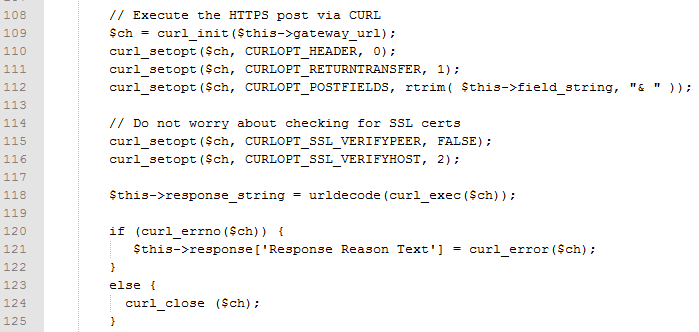 Request validation
Request validation
To validate the request of the payment page result, signed request is often used - which is the result of the hash function in which the parameters of an application confirmed by a «secret word», known only to the merchant and payment gateway.
 -- Wikipedia
[Speaker Notes: http://en.wikipedia.org/wiki/Payment_gateway]
Defeating request validation
Bypass request validation
Attacking the hashing algorithm
Attack the request validation itself
[Speaker Notes: There are a few ways around the request validation,
You can bypass the validation process
You can attack the cryptographical algorithms used
You can also attack the request validation, which I will cover in detail]
Bypassing request validation
HTTP Parameter Pollution
https://url/pay?amount=100.00&amount=0.01
Abusing unprotected parameters
https://url/pay?expiry_date=31/12/2099
Abusing application logic
https://url/pay?pre_auth=1
Attacking request validation
Hashing algorithm attacks
MD5 hash length attack
Hash mismatch behavior
Redirects to attacker supplied url
Breaking request validation
Brute force attacks
Known plaintext
Weak entropy due to text transform of secret
Can be done offline
Without completing a transaction
Brute force request validation - Example
SHA1 of "EPS_MERCHANTID|Password|EPS_TXNTYPE|EPS_REFERENCEID|EPS_AMOUNT|EPS_TIMESTAMP"

sha1('ABC0010|password123|0|Test Reference|100.00|20120916221931')

6bec095d6df852d236bc1985f2d5d73009af68a5
Brute force request validation - Example
<input hidden EPS_MERCHANT = “ABC0010"> 
<input hidden EPS_TXNTYPE = "0"> 
<input hidden EPS_REFERENCEID ="Test Reference"> 
<input hidden EPS_AMOUNT ="100.00"> 
<input hidden EPS_TIMESTAMP ="20120916221931"> 
<input hidden EPS_FINGERPRINT =" 6bec095d6df852d236bc1985f2d5d73009af68a5"> 
<input hidden EPS_RESULTURL = “https://www.merchantsite.com/”>
Brute force request validation - Example
Brute force request validation - Example
Brute force request validation - Example
Brute force request validation - Example
Password is usually:
Vendor supplied
User specified
No change requirements
Sometimes converted to upper/lower-case
[a-zA-Z0-9]{8}
[a-z0-9]{8}
.{8}
[0-9a-f]^32
Breaking request validation
Once we have broken request validation we can
Perform SQLi attack
Alter cost
Alter currency
Spoof payment received signatures
Breaking response validation
A string used to validate the transaction output.	
SHA1 hash of:
EPS_MERCHANTID|Password|EPS_REFERENCEID|EPS_AMOUNT|EPS_TIMESTAMP|EPS_SUMMARYCODE
sha1('ABC0010|password123|Test Reference|100.00|20120916221931|1')

633c32a13e87e5f538f5521501013ffe44dc66b3
DEMO
Conclusion
Don’t rely on the browser to drive traffic between the merchant website and the payment gateway
Always validate the transaction amount and payment status in a secondary request using API before considering a transaction complete
Wait for payment to clear before shipping goods
Use more than one unknown variable in request validation
Weak request validation does not equal a vulnerability
Questions
???